Maestría: Atención integral al paciente reumático
Maestría: Atención integral al paciente reumático

Serie de recursos educativos para el diseño artículos científicos

Open Journal Systems



Dra. Silvia María Pozo Abreu
Dr.  José Pedro Martínez Larrarte
Maestría: Atención integral al paciente reumático
Open Journal Systems 
Es un programa de gestión de documentos en línea en el cual están sustentadas la mayoría de las revistas científicas de salud de Cuba.
Por lo tanto, hay que aprender a utilizarlo.
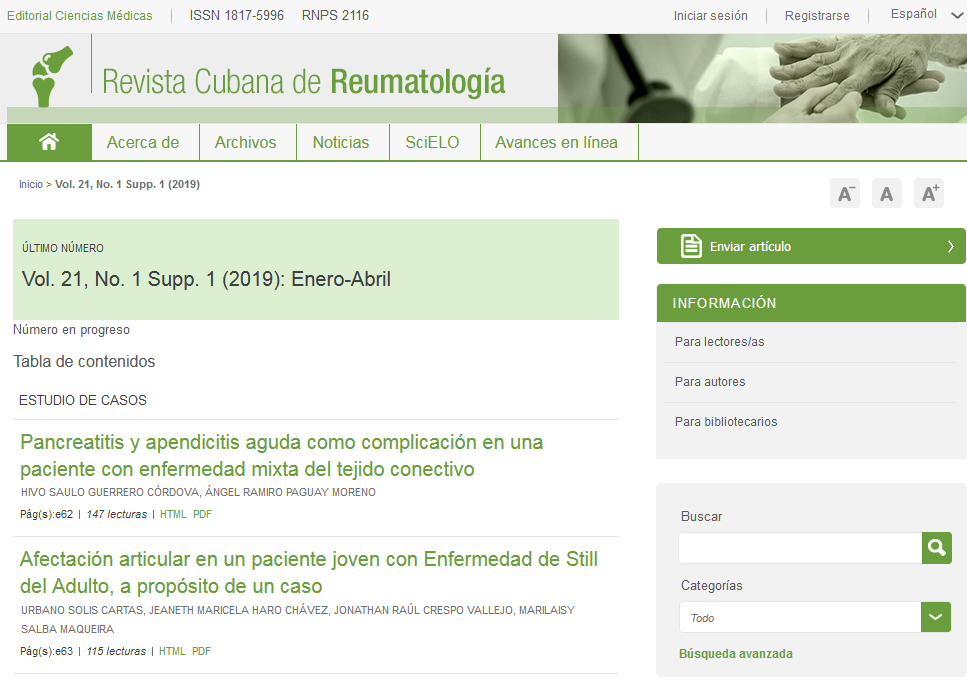 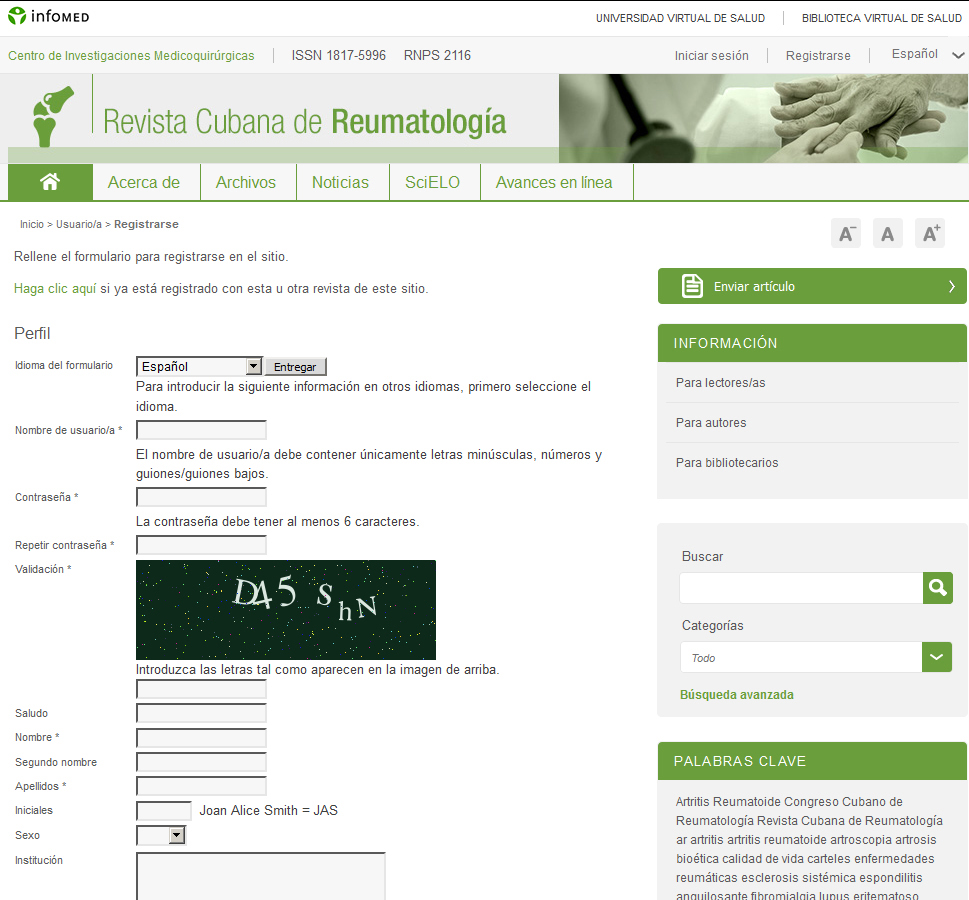 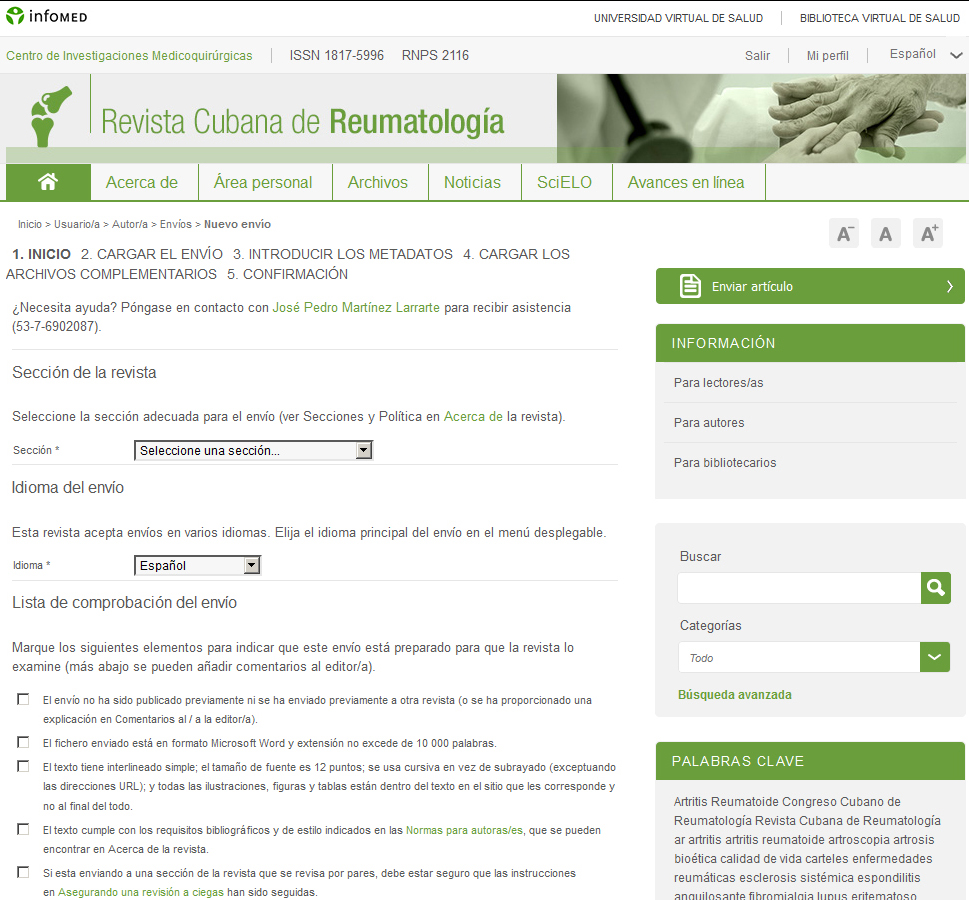 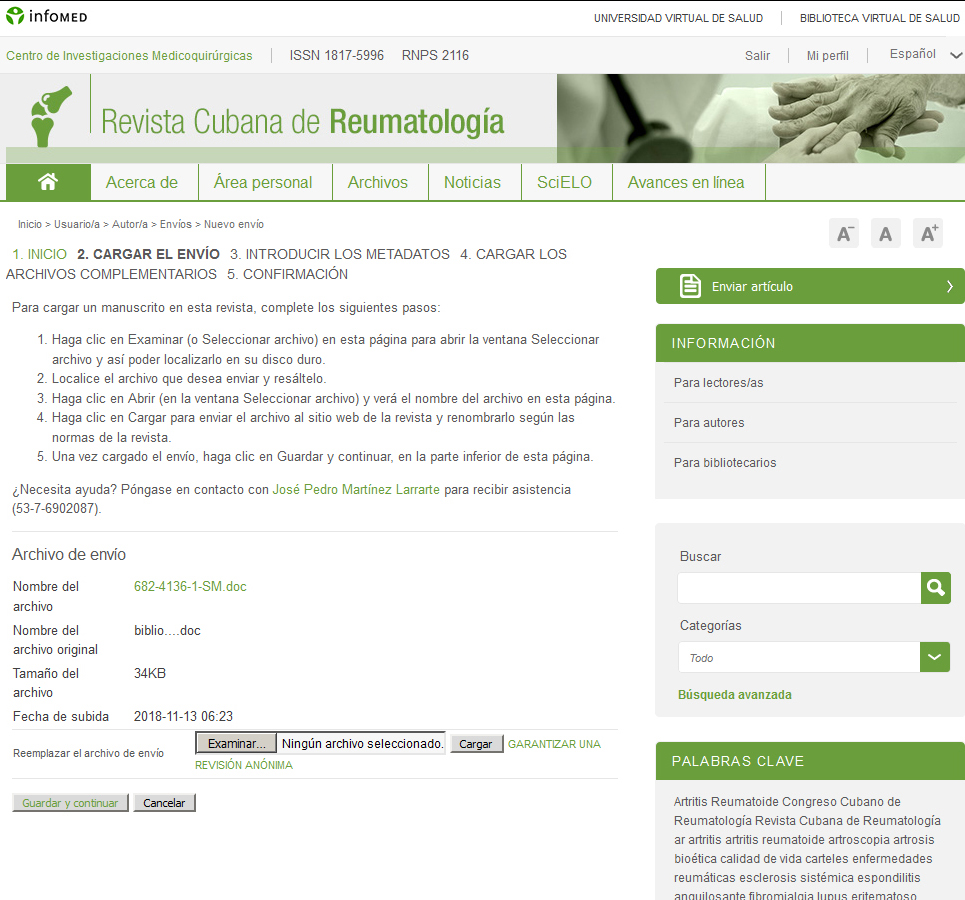 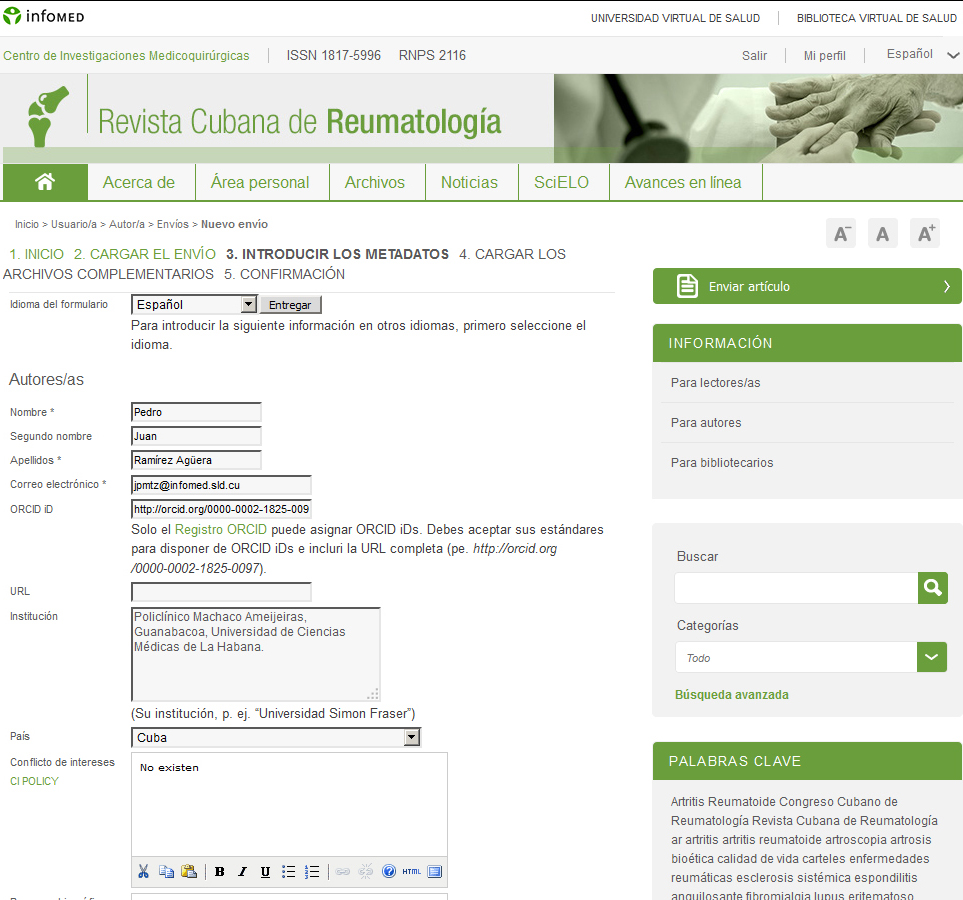 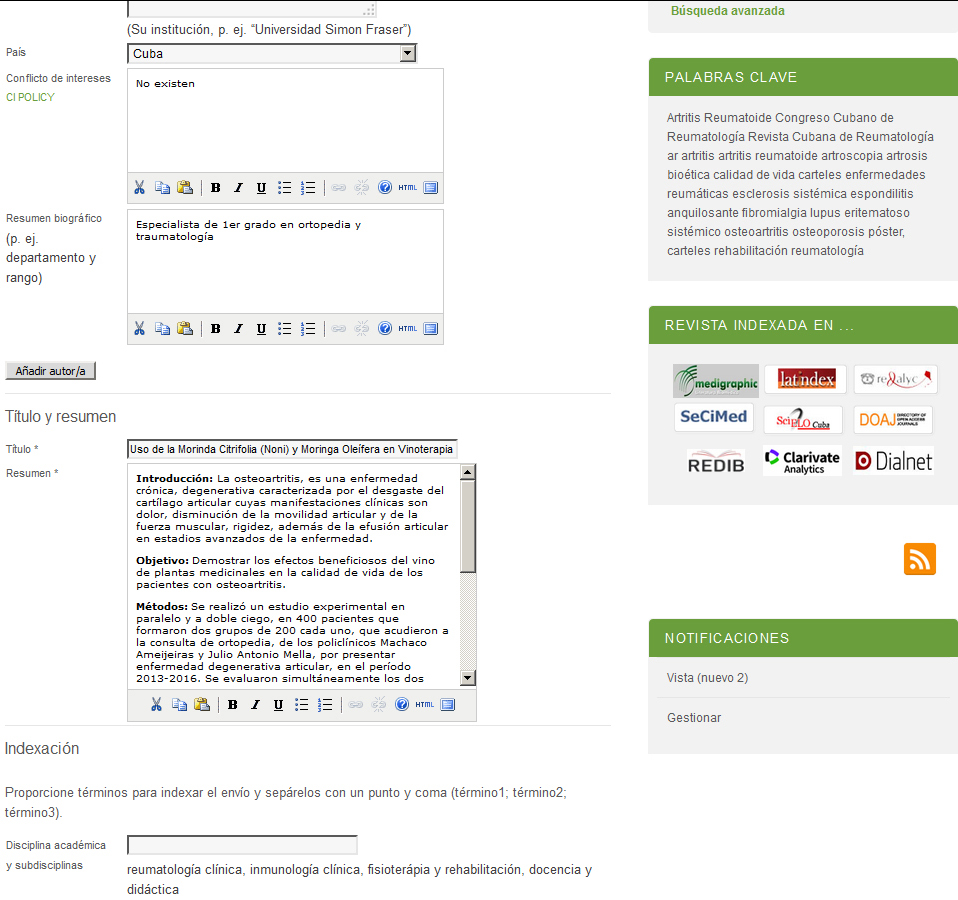 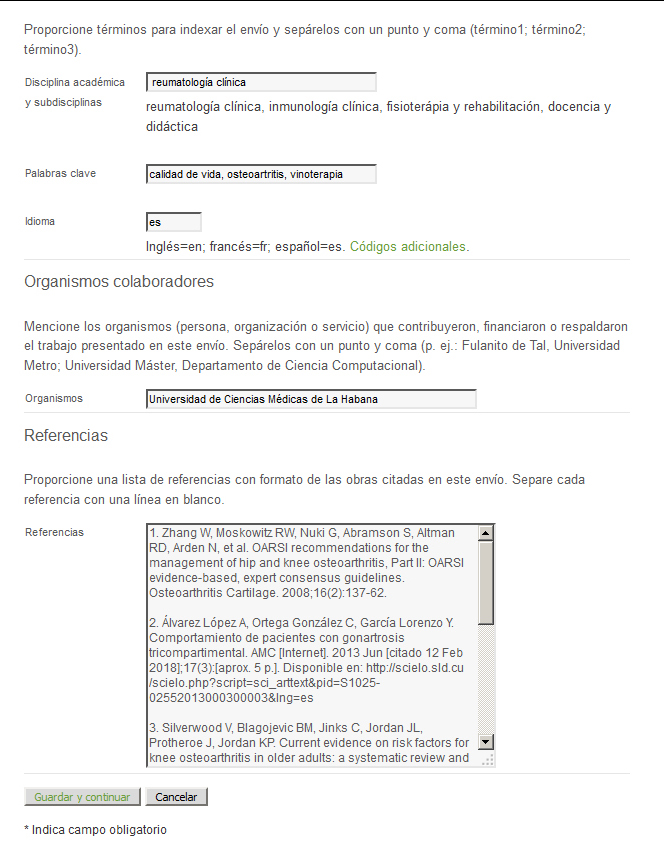 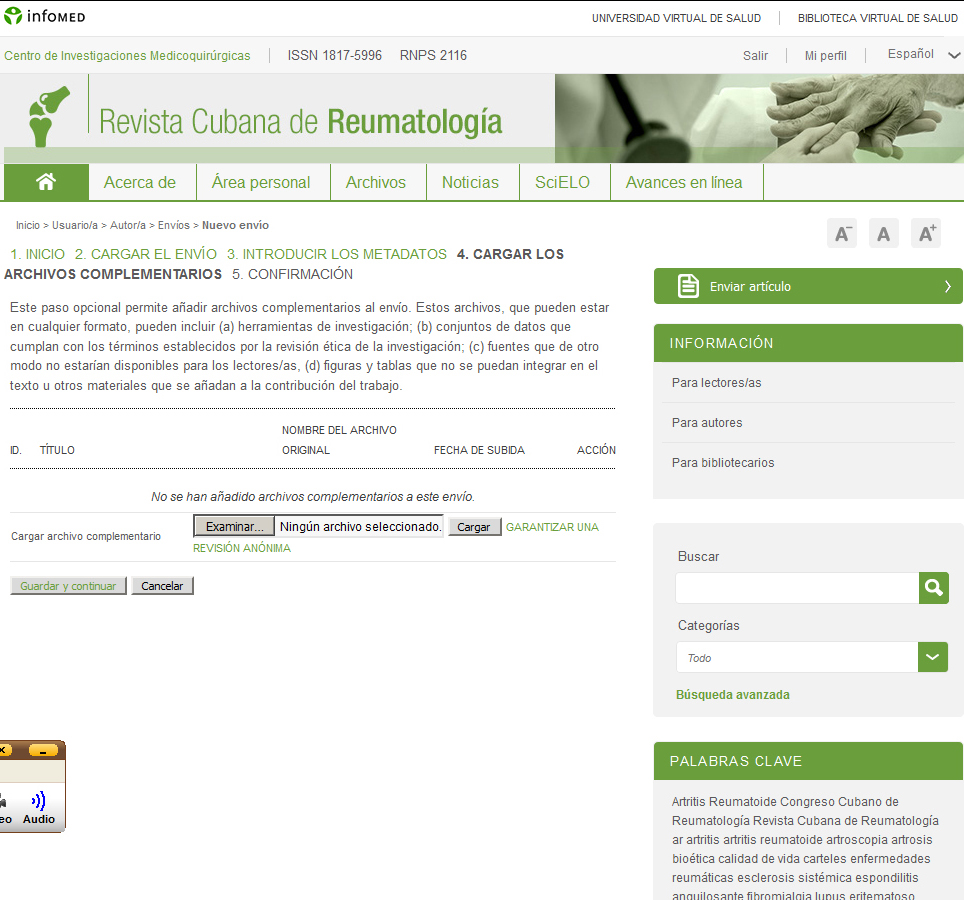 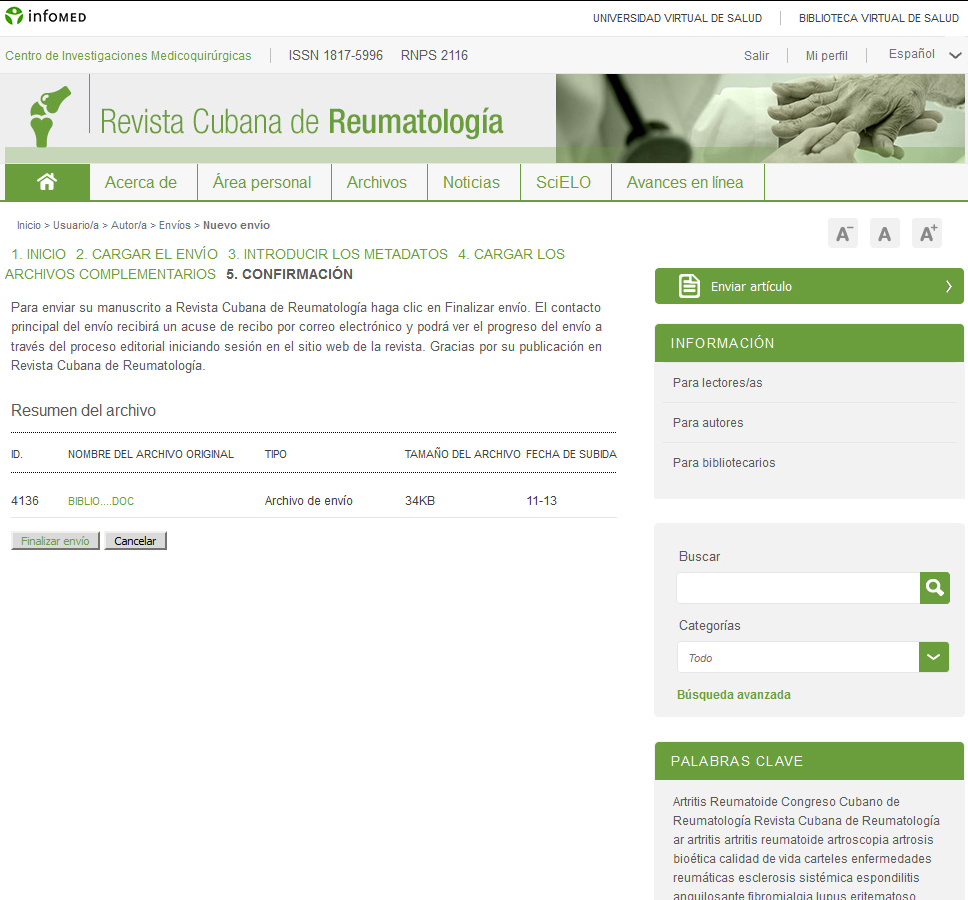 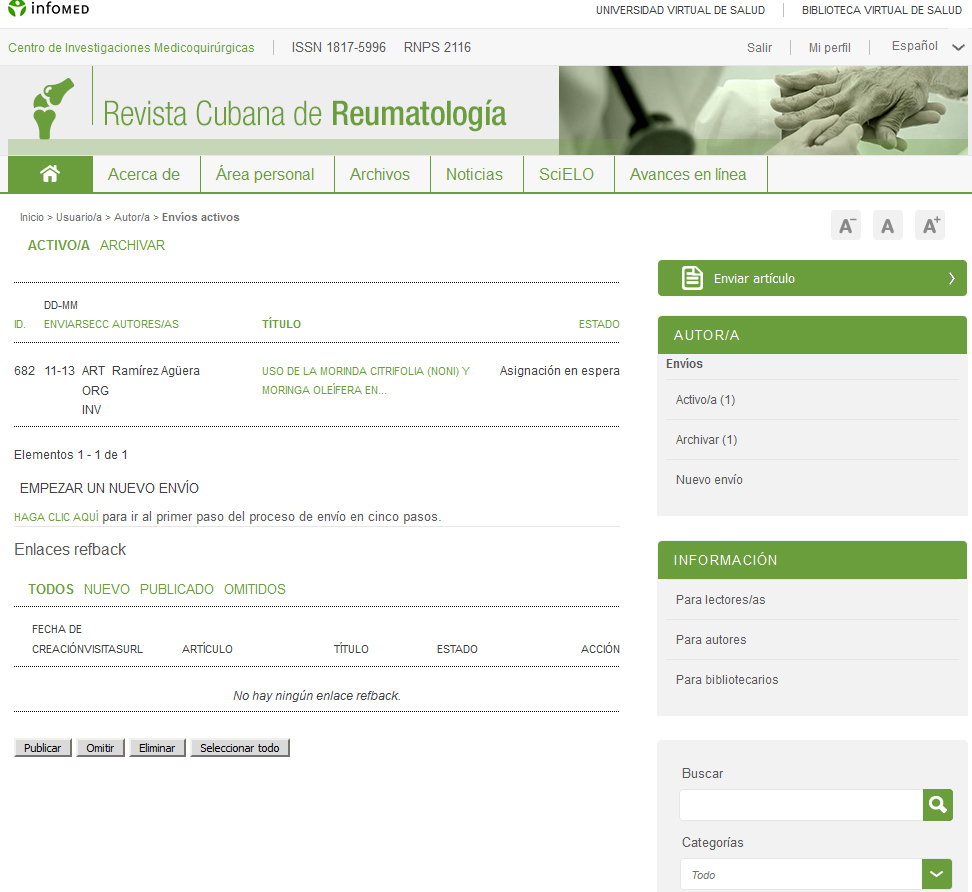 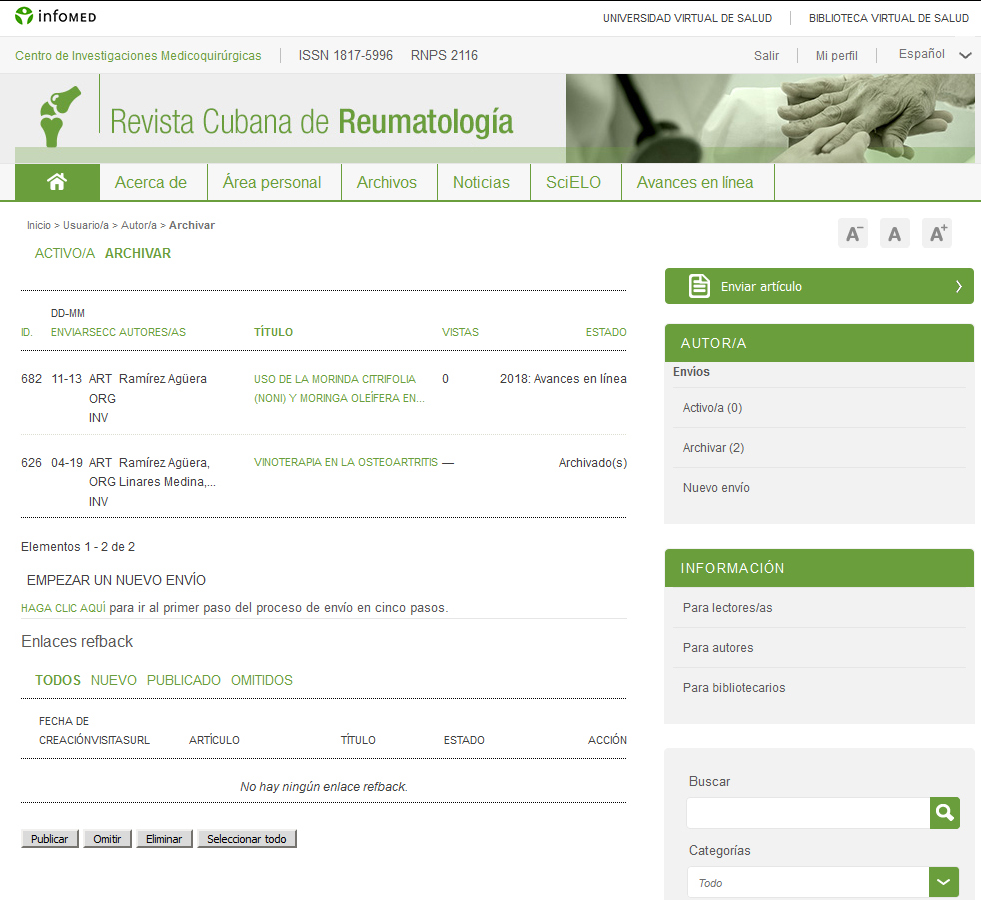 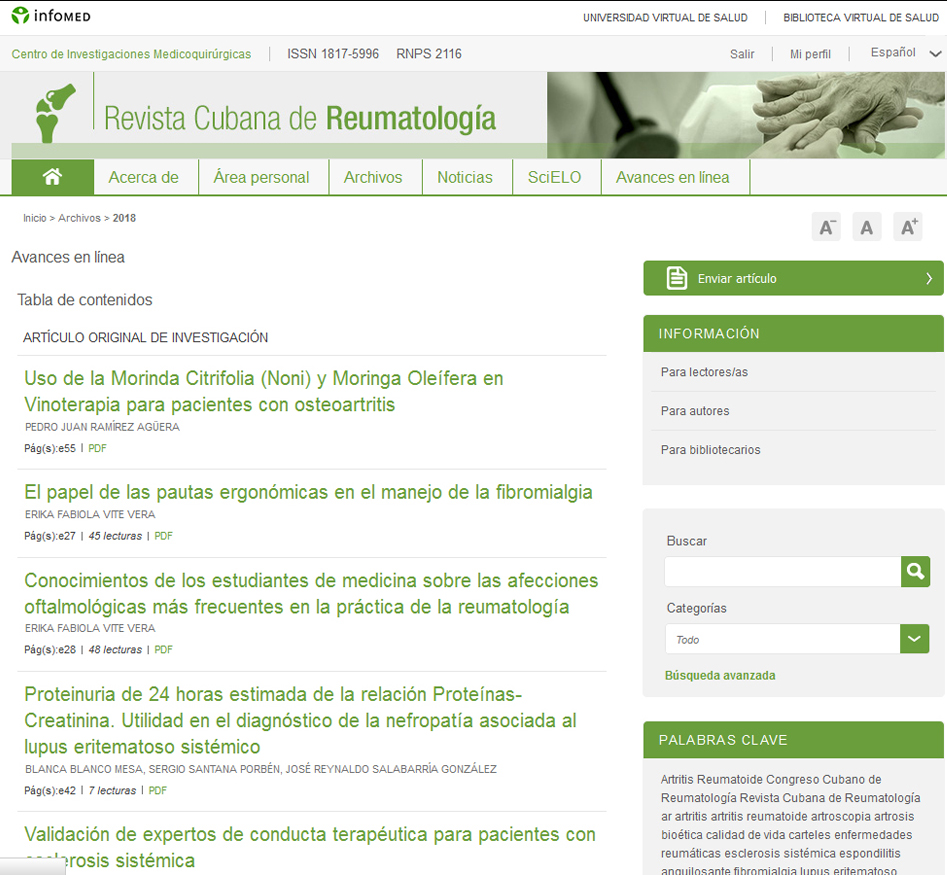 Gracias